Lesson 94
ea /ĕ/, a /ŏ/
[Speaker Notes: ufliteracy.org]
Lesson 94
ea /ĕ/, a /ŏ/
[Speaker Notes: See UFLI Foundations lesson plan Step 1 for phonemic awareness activity.]
[Speaker Notes: See UFLI Foundations lesson plan Step 2 for student phoneme responses.]
aw
au
augh
ew
ui
ue
oo
u
igh
oa
ow
oe
ee
ey
ea
ai
ay
ir
ur
er
or
ar
[Speaker Notes: See UFLI Foundations lesson plan Step 3 for auditory drill activity.]
[Speaker Notes: No slides needed for auditory drill.]
[Speaker Notes: See UFLI Foundations lesson plan Step 4 for blending drill word chain and grid. 
Visit ufliteracy.org to access the Blending Board app.]
[Speaker Notes: See UFLI Foundations lesson plan Step 5 for recommended teacher language and activities to introduce the new concept.]
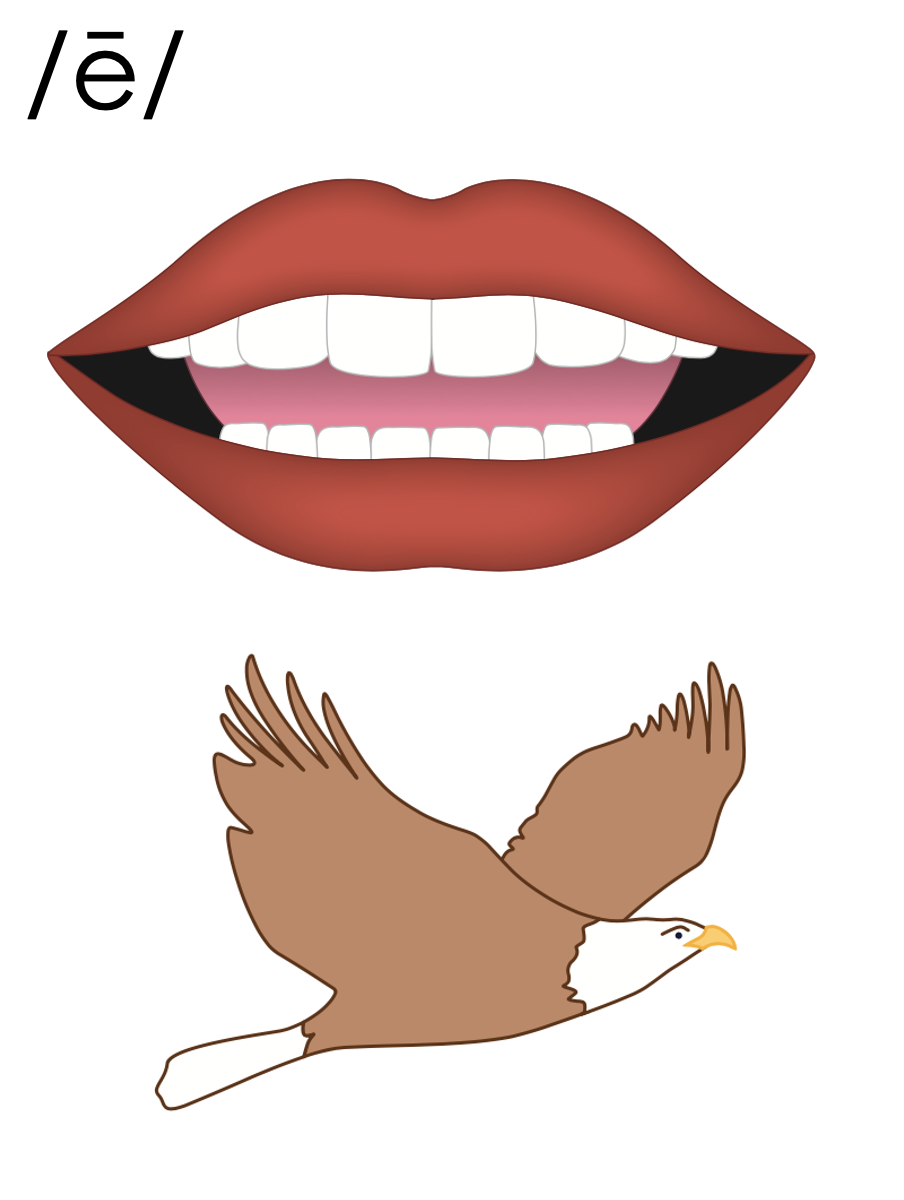 mean
ea
team
head
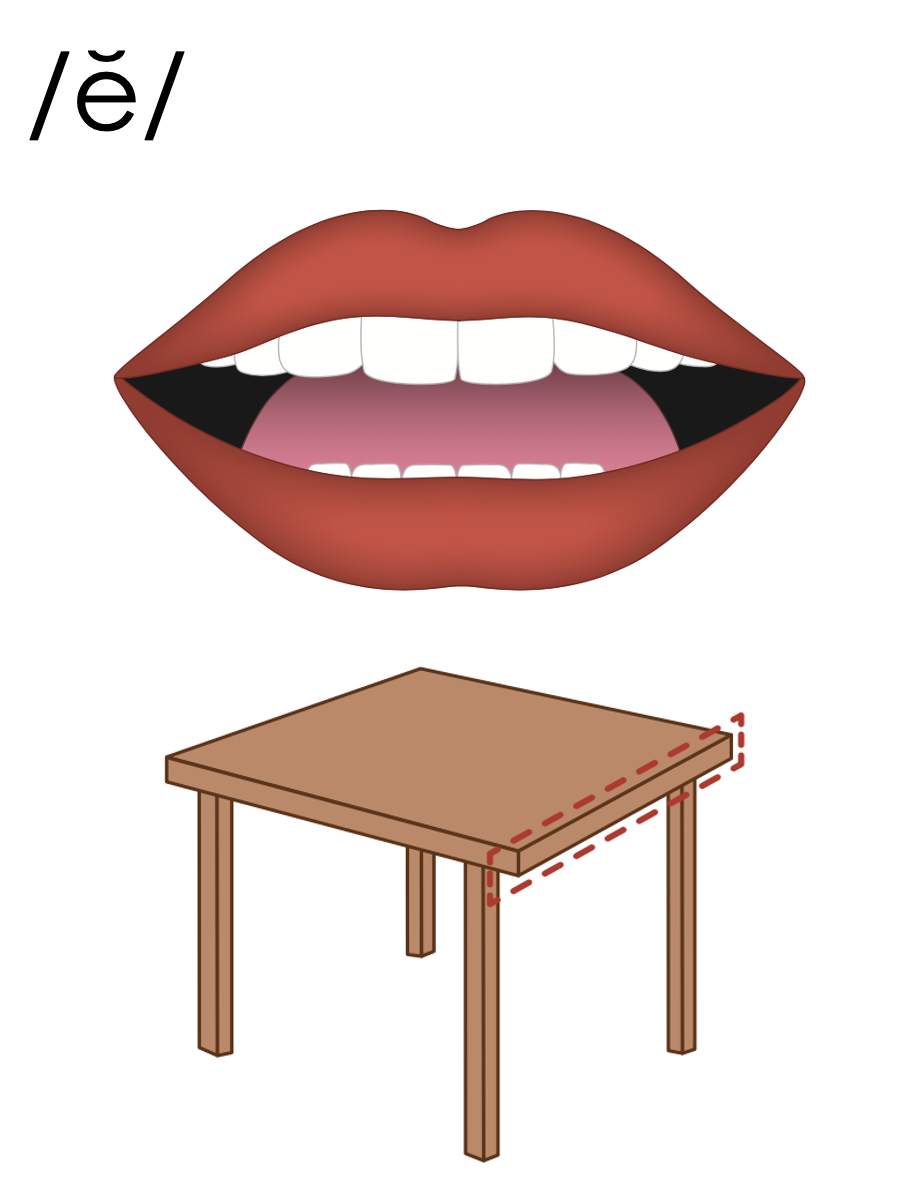 dead
ea
read
thread
bread
watch
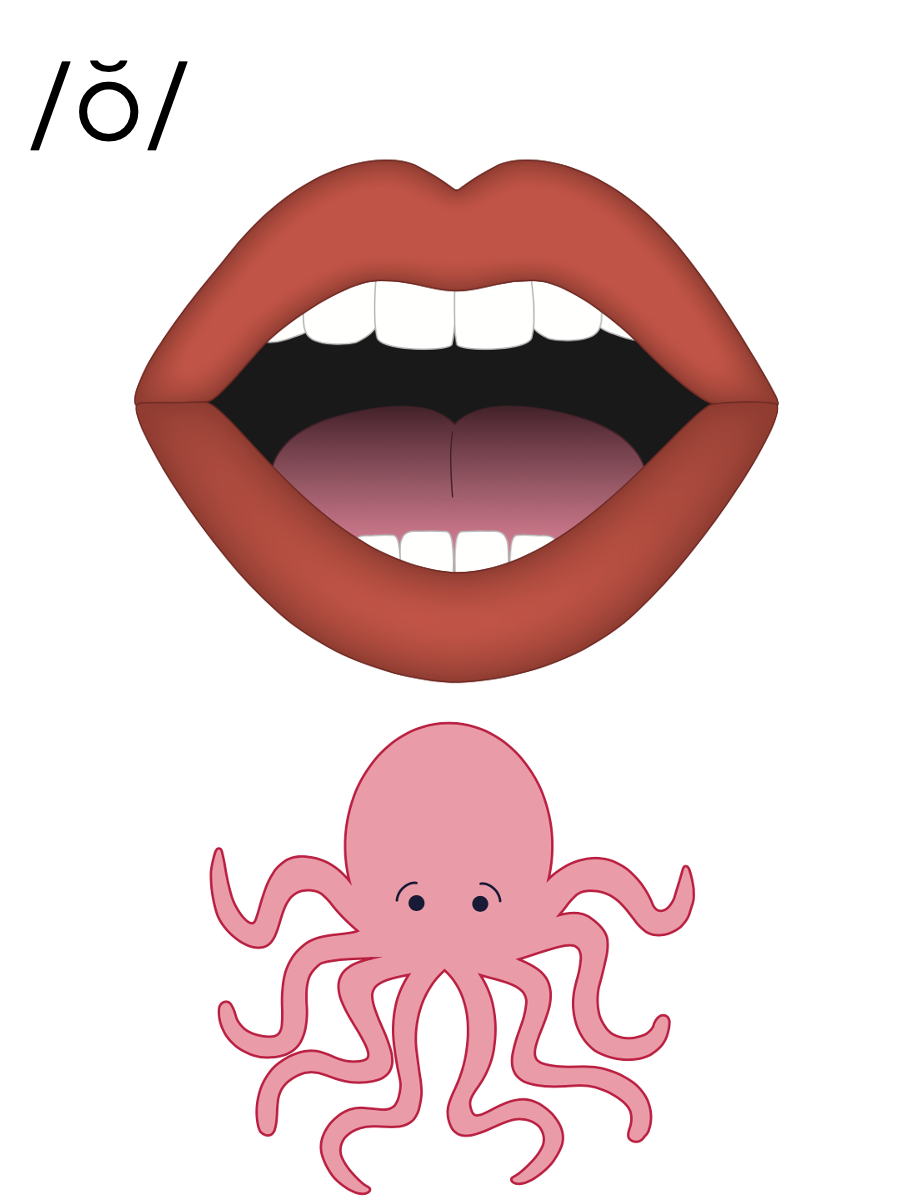 water
a
father
wash
swamp
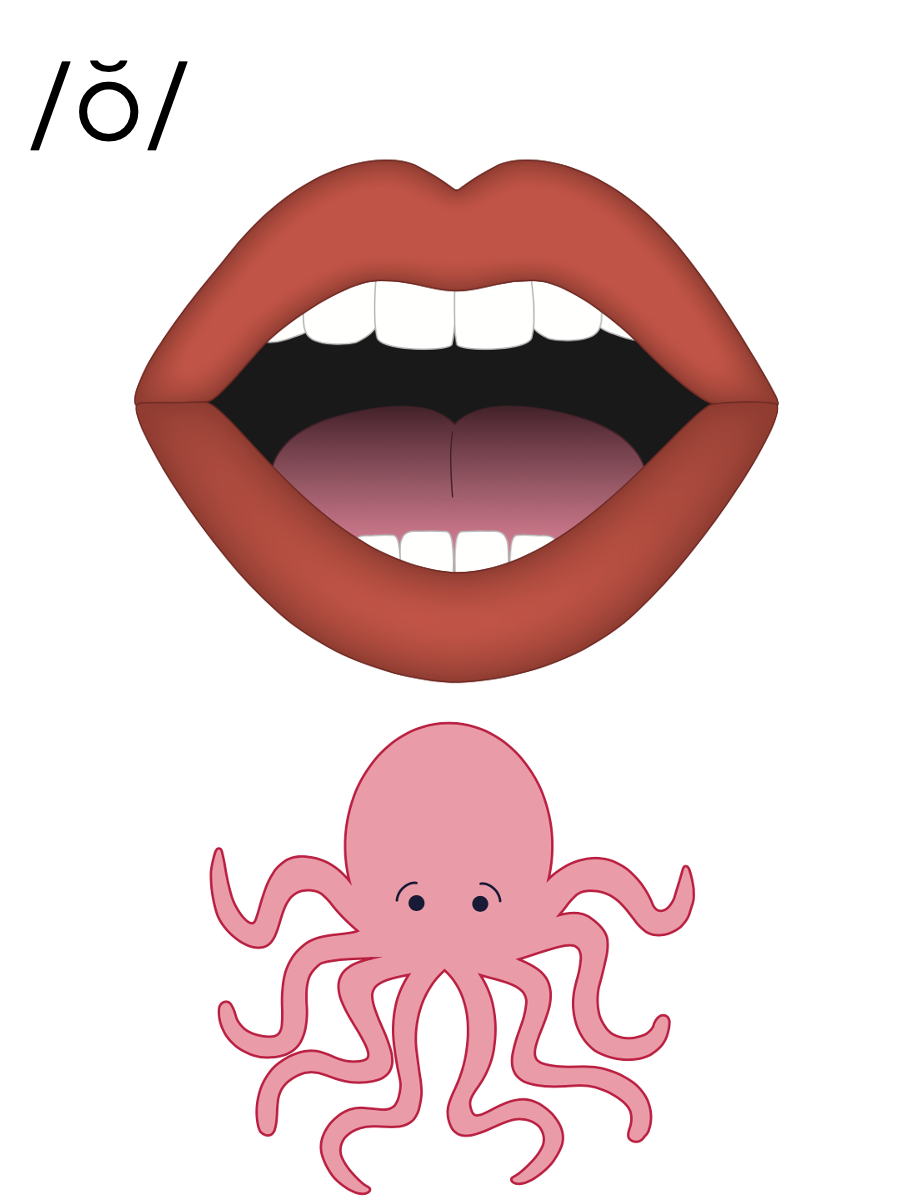 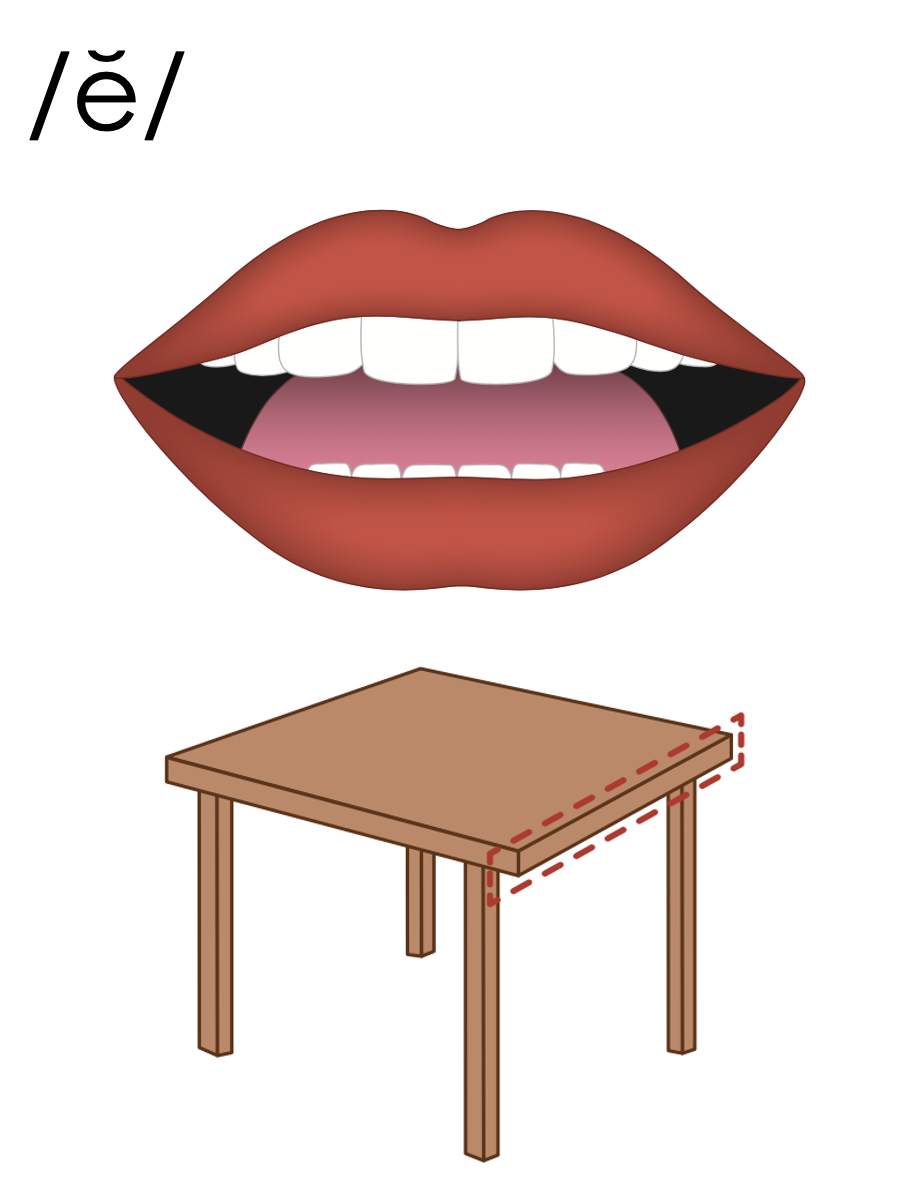 o
e
ea
a
[Speaker Notes: Handwriting paper for letter formation practice. Use as needed. 
See UFLI Foundations manual for more information about letter formation.]
head
wash
head
read
bread
meant
spread
heavy
feather
want
water
watch
father
[Speaker Notes: See UFLI Foundations lesson plan Step 5 for words to spell.
Handwriting paper to model spelling.]
[Speaker Notes: See UFLI Foundations lesson plan Step 5 for words to spell.
Handwriting paper for guided spelling practice.]
Insert brief reinforcement activity and/or transition to next part of reading block.
Lesson 94
ea /ĕ/, a /ŏ/
New Concept Review
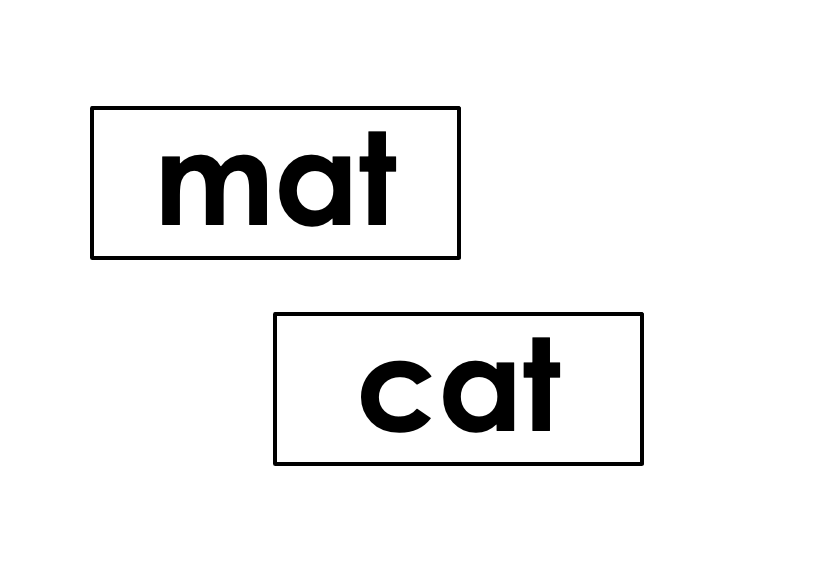 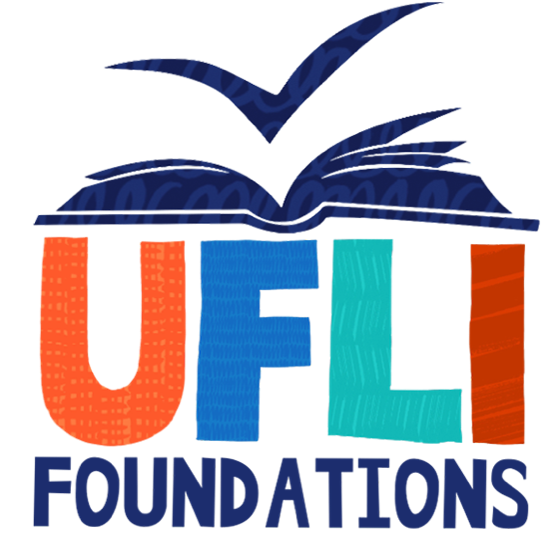 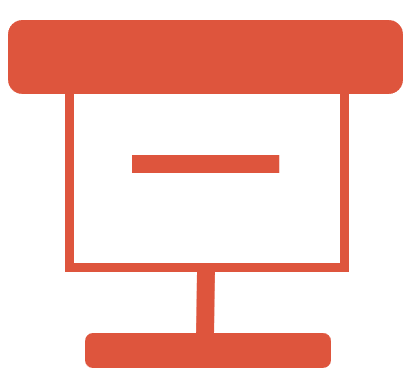 [Speaker Notes: See UFLI Foundations lesson plan Step 5 for recommended teacher language and activities to review the new concept.]
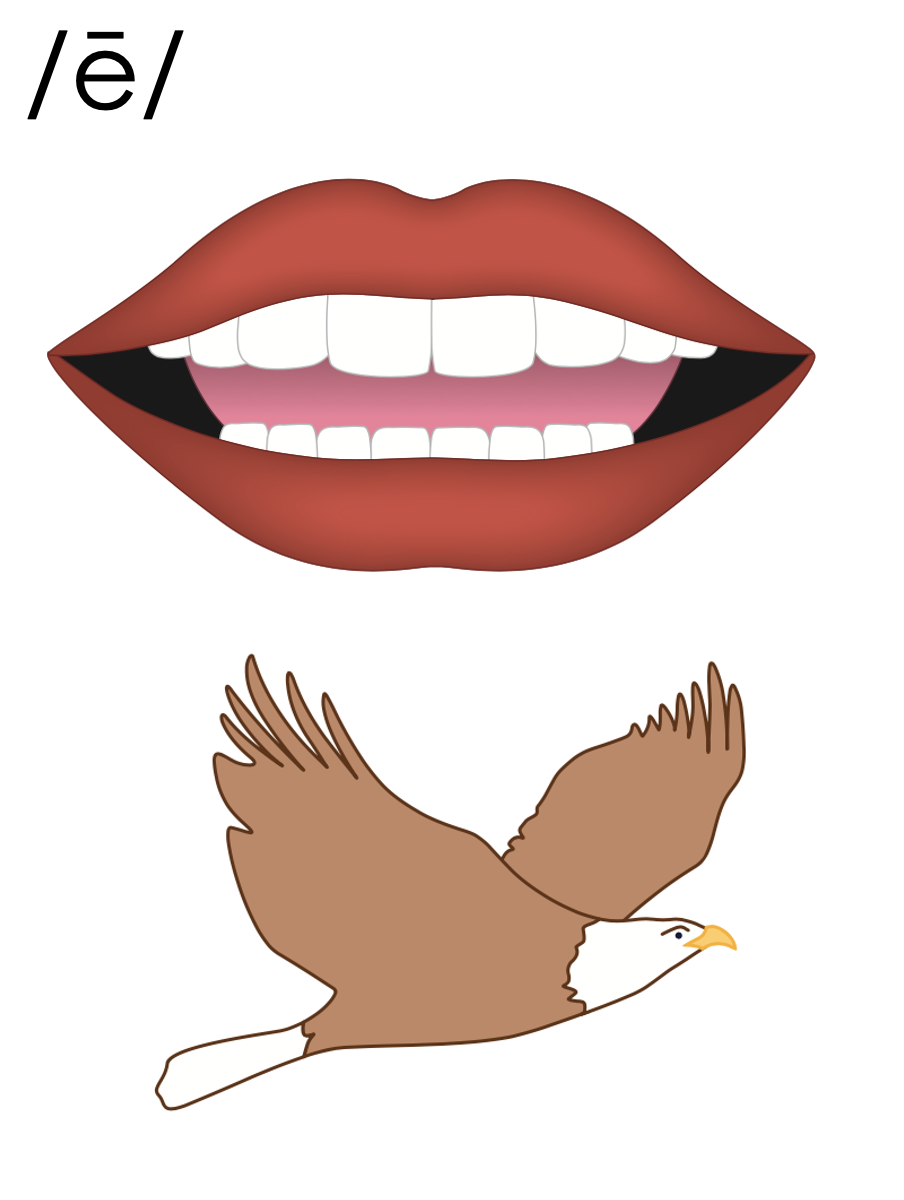 mean
ea
team
head
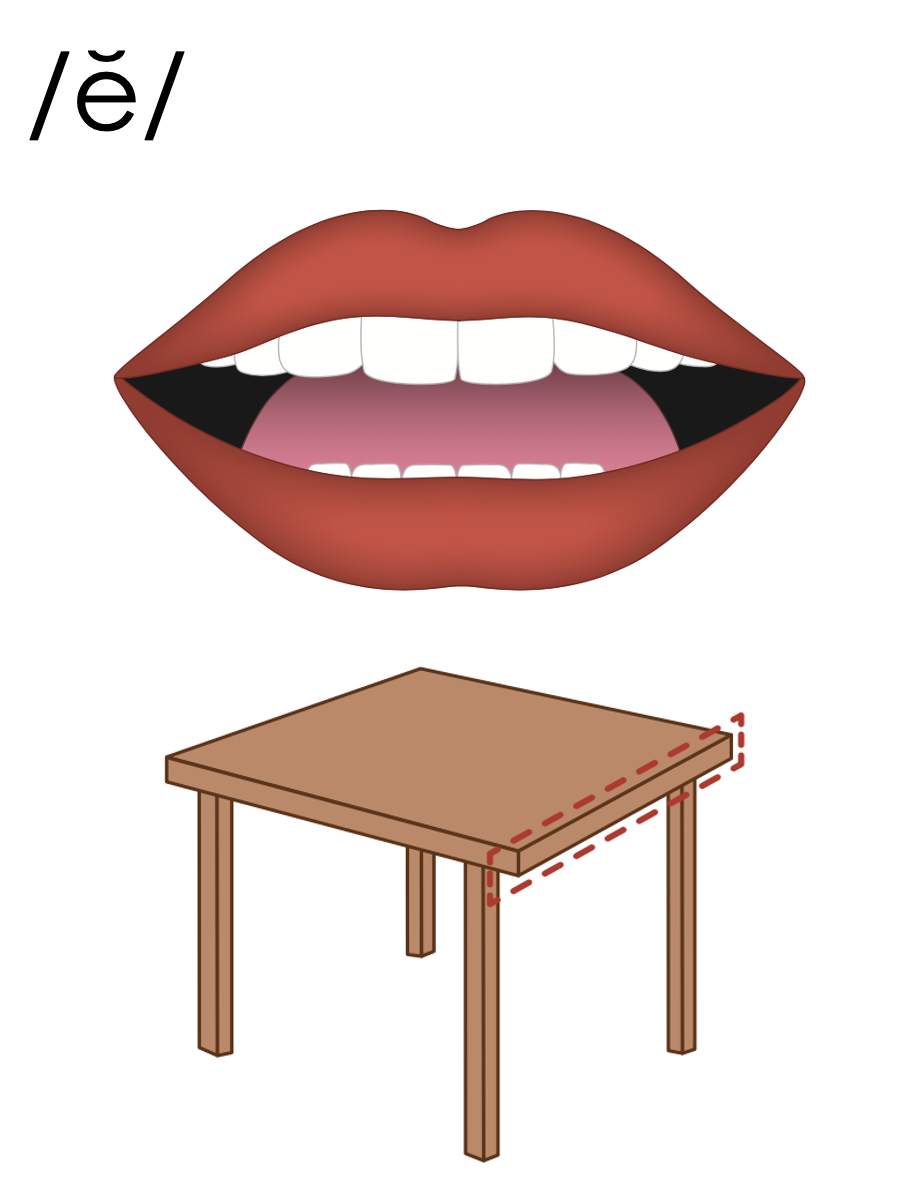 dead
ea
read
thread
bread
watch
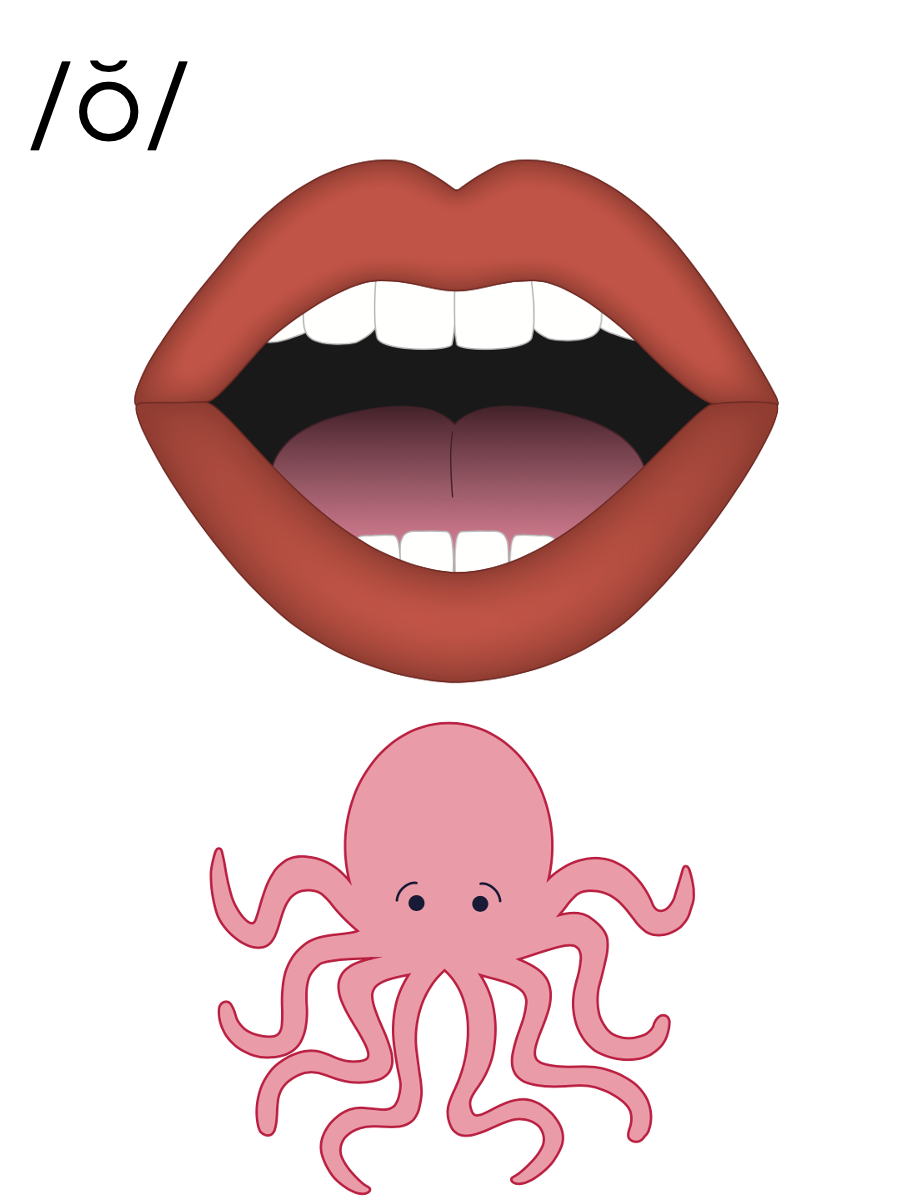 water
a
father
wash
swamp
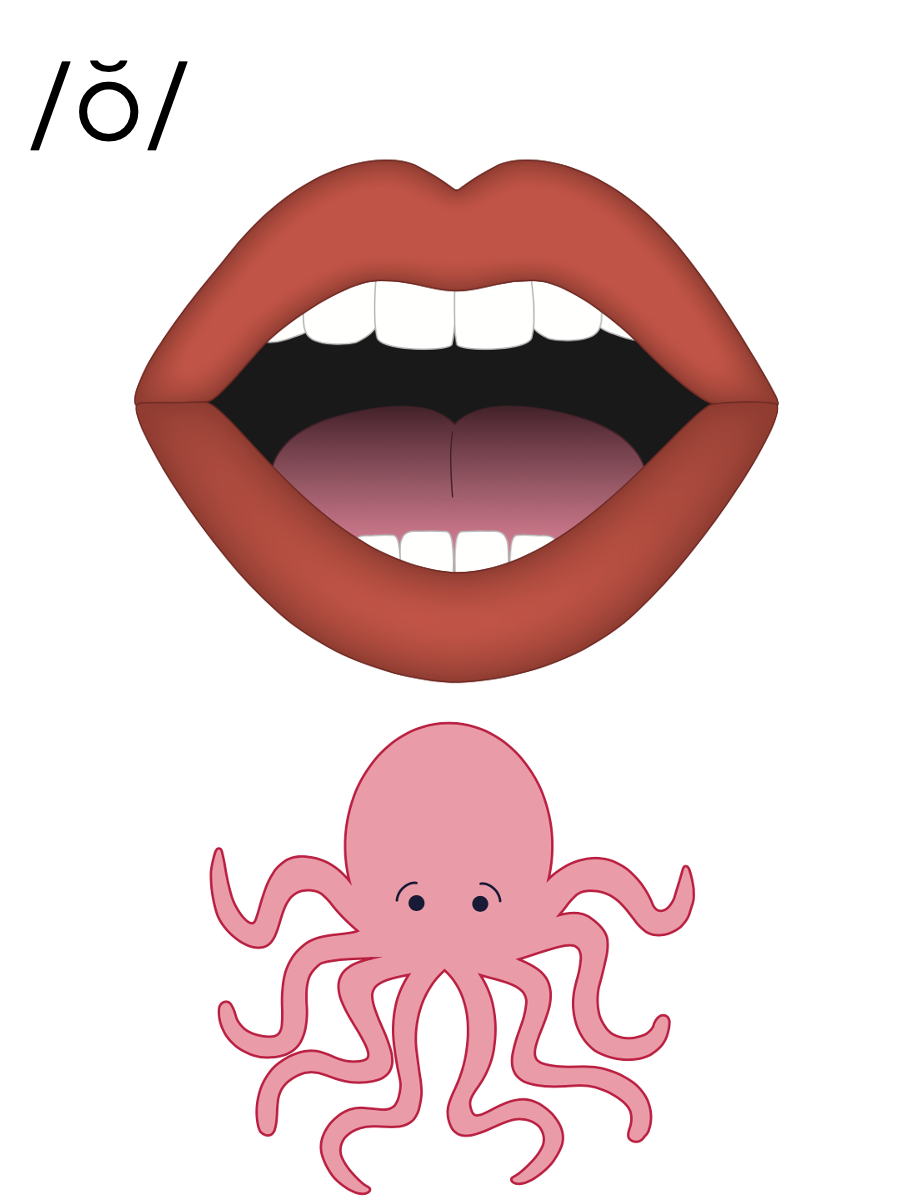 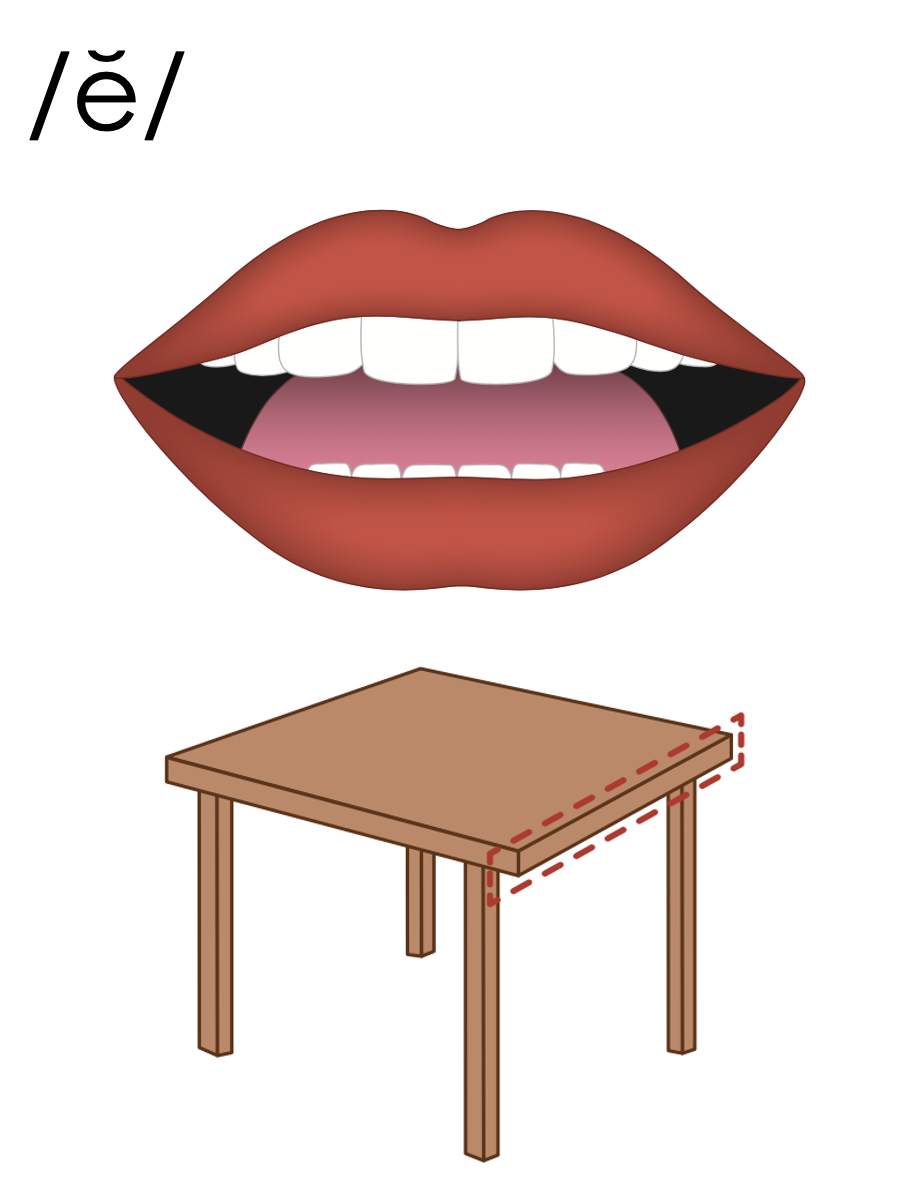 o
e
ea
a
head
read
watch
wash
[Speaker Notes: See UFLI Foundations lesson plan Step 6 for word work activity. 
Visit ufliteracy.org to access the Word Work Mat apps.]
[Speaker Notes: See UFLI Foundations lesson plan Step 7 for irregular word activities.
The white rectangle under each word may be used in editing mode. Cover the heart and square icons then reveal them one at a time during instruction.]
[Speaker Notes: See UFLI Foundations manual for more information about reviewing irregular words.]
won
[Speaker Notes: Lesson 90+

O represents the /ŭ/ sound.

The white rectangle under the word may be used in editing mode. Cover the heart and square icons then reveal them one at a time during instruction.]
son
[Speaker Notes: Lesson 90+

O represents the /ŭ/ sound.

The white rectangle under the word may be used in editing mode. Cover the heart and square icons then reveal them one at a time during instruction.]
month
[Speaker Notes: Lesson 91+

O represents the /ŭ/ sound.

The white rectangle under the word may be used in editing mode. Cover the heart and square icons then reveal them one at a time during instruction.]
hour
[Speaker Notes: Lesson 93-95

H is silent.

*Temporarily irregular 
OU /ow/ has not been introduced yet. 

The white rectangle under the word may be used in editing mode. Cover the heart and square icons then reveal them one at a time during instruction.]
minute
[Speaker Notes: Lesson 93+

U represents the /ə/ or /ĭ/ sound depending on stress. 
The final E is silent but does not follow the long vowel VCe pattern. 

The white rectangle under the word may be used in editing mode. Cover the heart and square icons then reveal them one at a time during instruction.]
[Speaker Notes: Handwriting paper for irregular word spelling practice. Use as needed. 
See UFLI Foundations manual for more information about reviewing irregular words.]
Teach
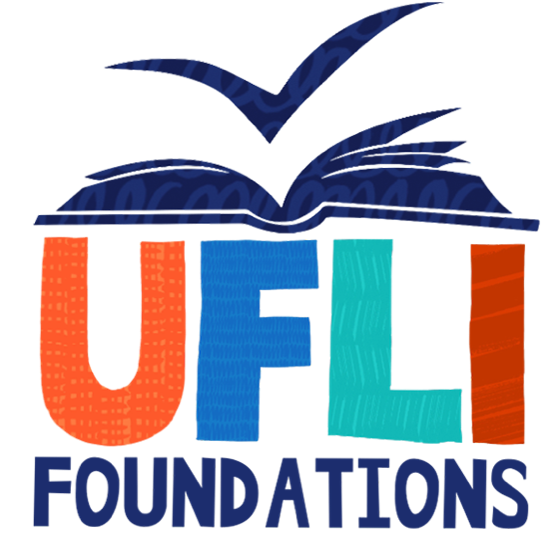 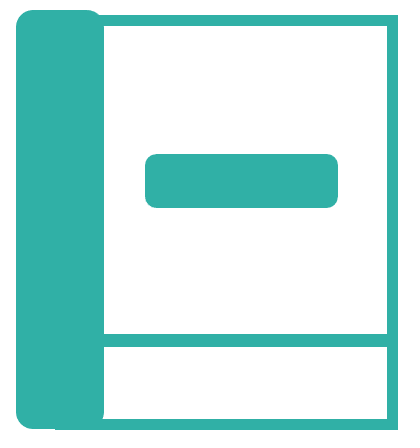 [Speaker Notes: The orange star indicates these are new irregular words that need to be introduced. 
See UFLI Foundations manual for more information about teaching irregular words.]
Monday
[Speaker Notes: Lesson 94+

O represents the /ŭ/ sound.
Depending on dialect, AY may be pronounced /ē/. 

The white rectangle under the word may be used in editing mode. Cover the heart and square icons then reveal them one at a time during instruction.]
Wednesday
[Speaker Notes: Lesson 94+

D is silent.
E is silent.
Depending on dialect, AY may be pronounced /ē/.

The white rectangle under the word may be used in editing mode. Cover the heart and square icons then reveal them one at a time during instruction.]
[Speaker Notes: Handwriting paper for irregular word spelling practice. Use as needed. 
See UFLI Foundations manual for more information about teaching irregular words.]
[Speaker Notes: See UFLI Foundations lesson plan Step 8 for connected text activities.]
Watch out for sharks in the water.
On Monday we will sweat a lot.
We will wash the car on Wednesday.
[Speaker Notes: See UFLI Foundations lesson plan Step 8 for sentences to write.]
[Speaker Notes: The UFLI Foundations decodable text is provided here. See UFLI Foundations decodable text guide for additional text options.]
Surprise on the Track
“Ready, set, go!” yelled the track coach. The first race of the fourth-grade track meet had begun. Heather had been waiting for this track meet for months. She was ready to win.
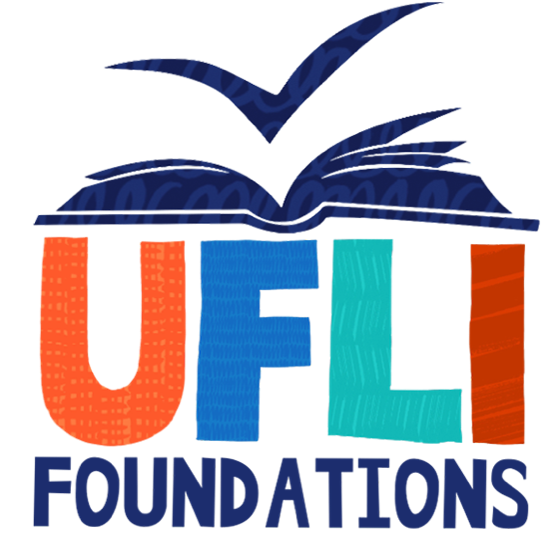 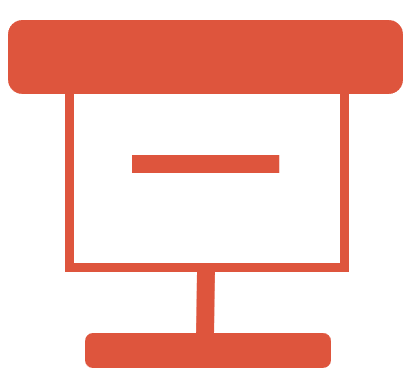 At first, Heather took the lead. But, as she sprinted to the finish line, she saw some other fourth graders catching up to her. She did not want to give up her lead. She worked on keeping her breath steady as she ran and leaped over the hurdles.
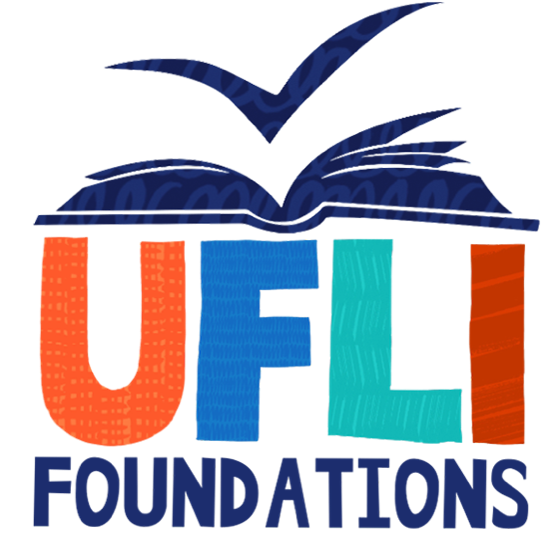 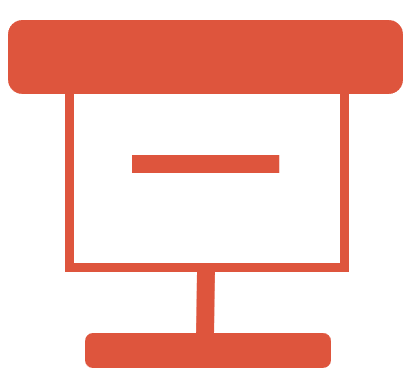 Heather was almost to the finish line when, all of a sudden, she saw something white wander onto the track. “A swan!” yelled a child in the stands. A swan wandered onto the track from the swamp up the road. The swan began to waddle to the finish line.
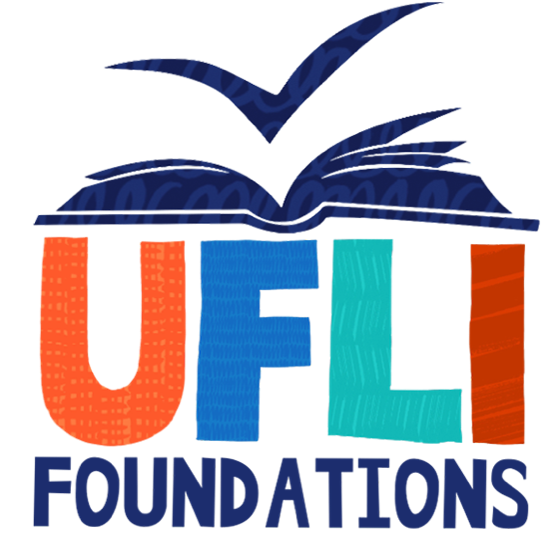 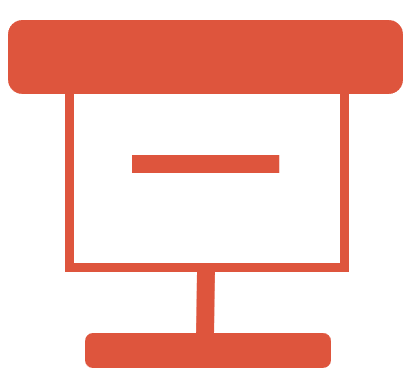 Heather crossed the finish line at the same exact time as the swan. “So, who won the race?” asked the class. “It’s a tie! Heather and the swan both won!” exclaimed the track coach.
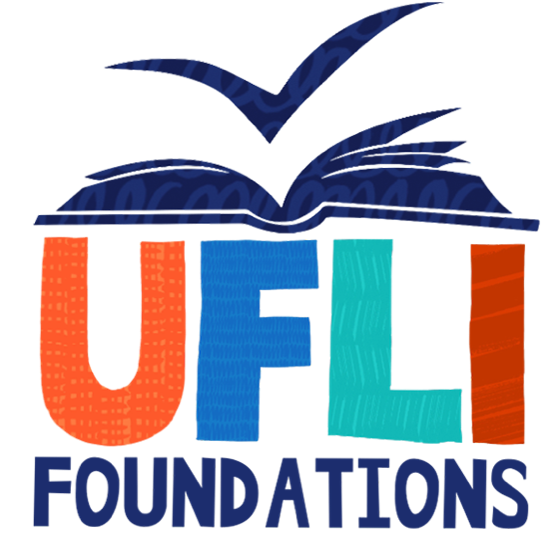 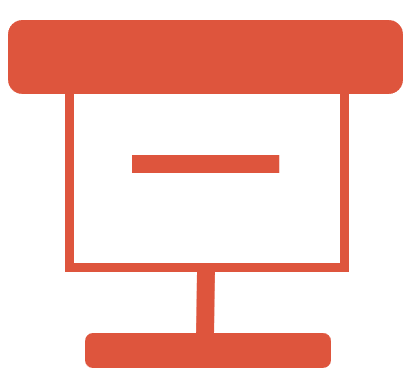 Insert brief reinforcement activity and/or transition to next part of reading block.